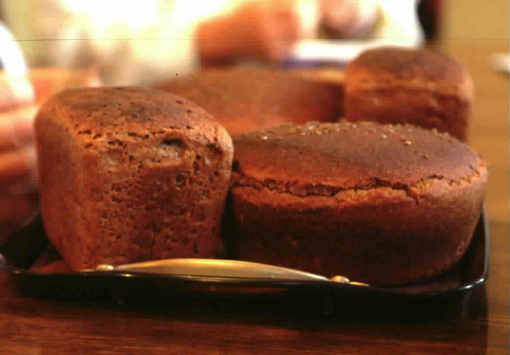 Классификация
углеводов
Моносахариды
Рибоза
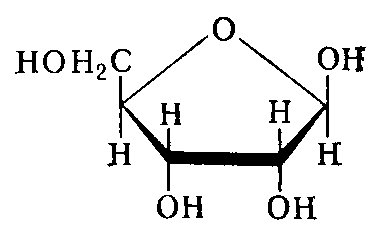 Рибоза — моносахарид с формулой
С5Н10О5. Входит в состав рибонуклеиновой
кислоты, аденозина, нуклеотидов 
и других биологических важных 
веществ. Открыта в 1905 году.
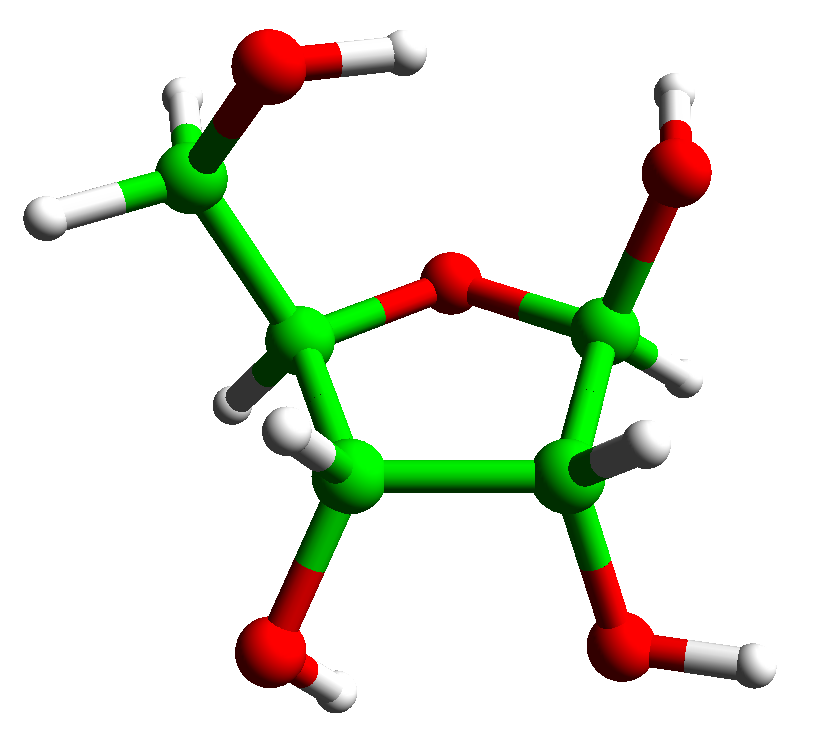 Все о рибозе
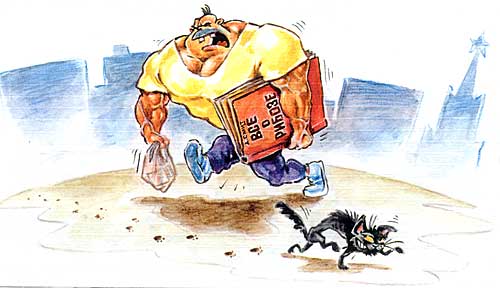 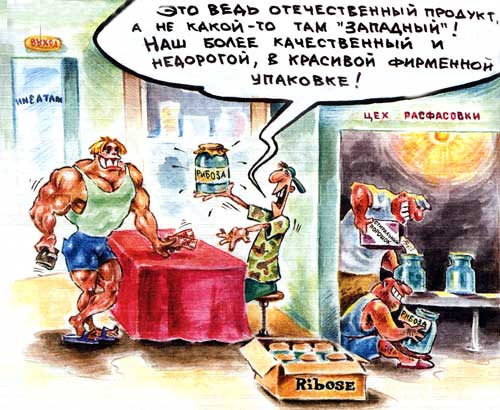 100-граммовая баночка рибозы стоит около 50 долларов.
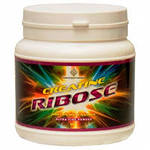 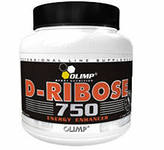 Дезоксирибоза
Входит в состав ДНК, вместе
с азотистым основанием 
и остатком фосфорной кислоты
образуя мономерную единицу 
дезоксирибонуклеиновой кислоты
 — нуклеотид.
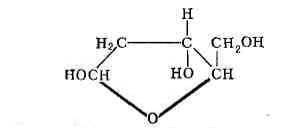 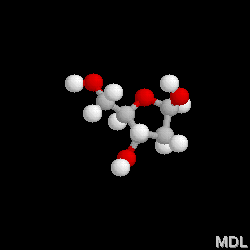